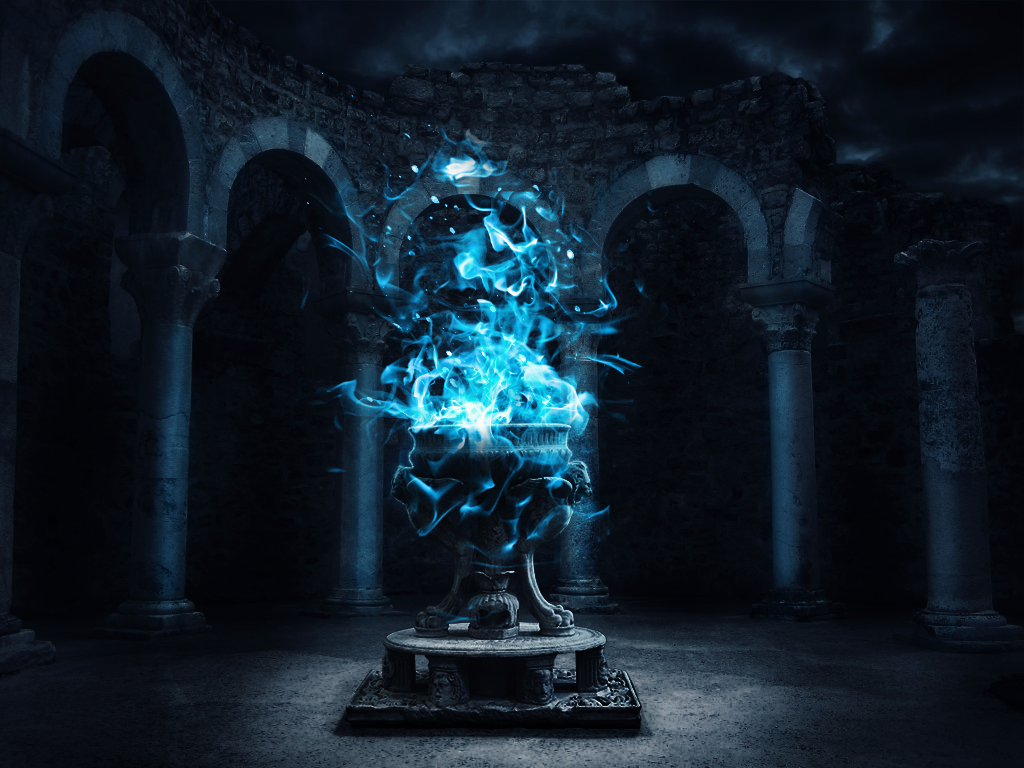 Harry Potter&The Goblet of Fire
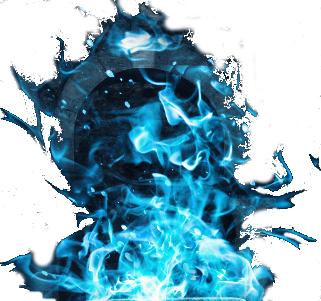 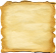 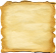 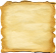 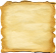 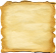 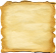 Billington
4th 9 Weeks Project
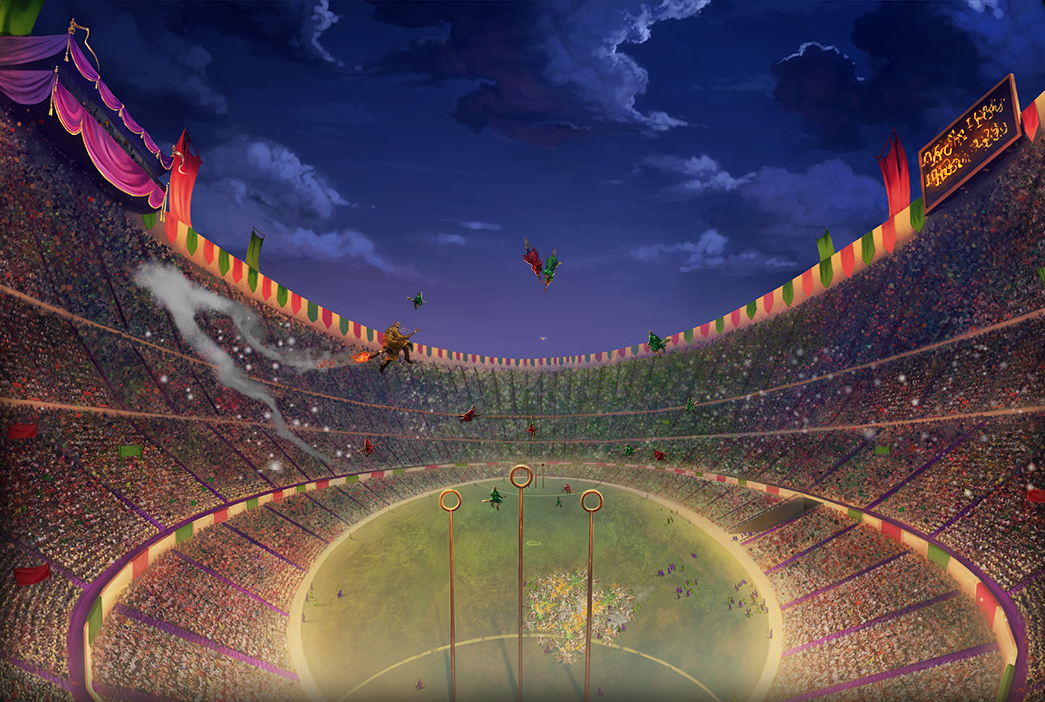 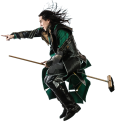 QUIDDITCH WORLD CUP
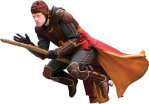 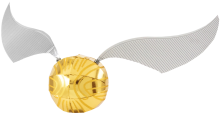 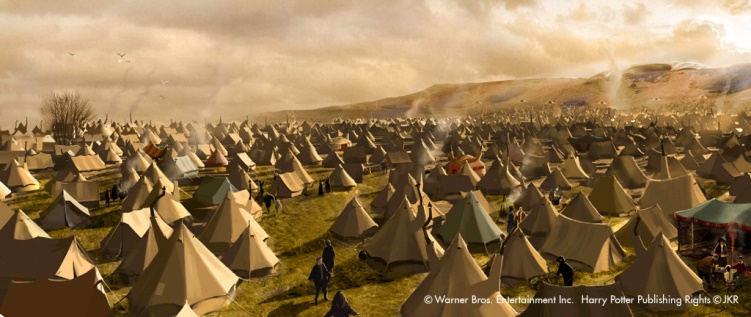 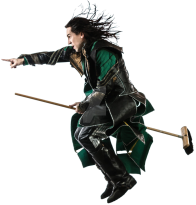 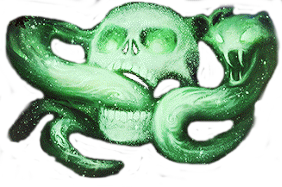 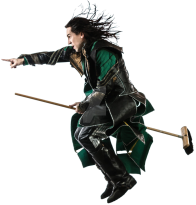 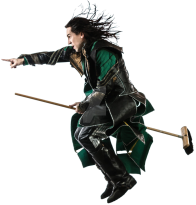 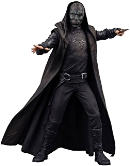 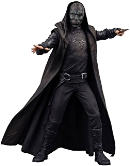 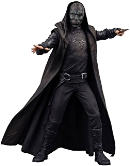 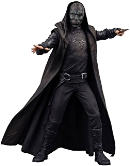 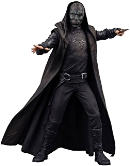 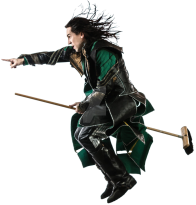